Akuntansi untuk Koperasi dan UMKM
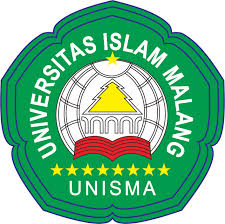 Dosen Pengampu : Hj.Anik Malika., SE., MSA
Disampaikan dalam presentasi mata kuliah Akuntansi Koperasi dan UMKM
Aktifitas Koperasi (BAB II)
Menjual Jasa.
Membeli dan mendistribusika. 
Membeli bahan baku, memproses dan menjualnya.
Akuntansi ???
=> Sisitem informasi yang menghasilkan laporan kedapa pihak-pihak yang berkepentingan menangani aktivitas ekonomi & kondisi suatu badan usaha.
Pemakai Informasi Keuangan
Ada 2 Pihak
Pihak Eksternal
Kreditor
Pemerintah
Anggota Koperasi
Rekan Kerja
Suplayer
Pihak Internal
Ketua
Manager Produksi
Manager Keuangan
Manager marketing
Siklus Akuntansi
Dokumen/Bukti
Buku Besar
Jurnal
Lap Keuangan
Jenis  dan tujuan umum
Jenisnya :
Perhitungan hasil usaha
Neraca
Laporan Arus kas
Laporan promosi Ekonomi Anggota

(4 unsur: manfa’at ekonomi dari barang/jasa dari pemasKSP bentuk pembagian SHU)
Tujuan :
Info sumber ekonomi & modal koperasi
Info melakukan aktifitas usaha hasil SHU
Info estimasi potensi koperasi hasilkan SHU yang akan datang
 Info estimasi potensi koperasi haslikan SHU
Info aktifitas belanja dan investasi
Info tentang ACC POLICY
Laporan keuangan Lanjutan...
Economic entity
Going concern
Monetery unit
Time period
Standart Kualitas :
Relevan
Dapat difahami
Daya uji
Netral
Tepat waktu
Daya banding
lengkap
Lanjutan Keuangan
Keterbatasan :
Materialitas
Konservatif
Konsep dasar :
Historical cost
Revenue Recognition
Matching principle
Consistency
Full disclousure
Perkiraan “Akun” (BAB III)
Yakni : suatu media untuk mencatat transaksi-transaksi keuangan yang dimiliki koperasi secara spesifik seperti: (Asset,Utang,Modal,Pendapatan dan Beban)
Akun-Akun dalam koperasi
Asset:
Kas
Piutang Anggota
Perlengkapan kantor
Utang/Liability:
Utang usaha
Utang Bank
Simpanan Sukarela
Dana-dana :
	1. Anggota
	2. Pengurus
	3. Pegawai
	4. Pendidikan
	5. Pembangunan DK
	6. Sosial
Modal :
Simpanan Pokok
Simpanan wajib
Modal sumbangan
Modal penyertaan
cadangan
Pendapatan :
Partisipasi bruto
Partisipasi neto
Pendapatan Non anggota
Beban :
Beban Operasional
Beban Pokok
Beban Perkoperasian
SHU
Akun Riil dan Nomilal
Buku Besar
Akun Riil
Akun Nominal
Akun Asset
Akun Pendapatan
Akun Utang
Akun Biaya
Akun Modal
Contoh Transaksi
Tgl 2 April 2012 : 200 orang pendiri koperasi menyerahkan uang  tunai sebesar Rp 500.000,- per orang sebagai simpanan pokok anggota koperasi.

“Buat Jurnalnya “
Lanjut...
2) Tgl. 6 April 2012 : Koperasi membeli peralatan kantor (kursi,meja,lemari,arsip,komputer,prin,dsb) kepada Toko.ABC seharga Rp 22.000.000,- pembelian ini dibayar tunai = Rp 7.000.000,- dan sisanya dibayar dalam waktu 2 bulan kedepan

“Buat Jurnalnya”
Lanjut...
3) Tgl 7 April 2012 : Koperasi membeli Perlengkapan Kantor ( Kertas, Pulpen, Pensil, Rautan pensil, Penggaris, Buku, dsb) Seharga Rp 2.000.000,- pembelian dilakukan secara tunai dengan uang Koperasi.

“Buat Jurnalnya”
Lanjut...
4) Tgl. 2 Mei , dan 5 Mei 2012
Setiap anggota koperasi menyetorkan uang sebesar Rp 25.000,- per orang sebagai simpanan wajib anggota

Koperasi memperoleh kredit usaha dari Bank  sebesar Rp 60.000.000,-

“Buat Jurnalnya”
Lanjut...
5) Tgl. 29 Mei 2012 : Anggota Koperasi yang meminjam uang pada koperasi membayar angsuran pokok, bunga dan jasa provisi sebesar Rp 18.000.000,- (dari jumlah tersebut Rp 12.000.000 merupakan angsuran pokok, Rp 3.600.000,- bunga dan Rp 2.400.000,- jasa provisi)

“Buat Jurnalnya”
Lanjut...
6) Tgl. 29 Mei 2012 : Dibayar Gaji 2 karyawan sebesar Rp 1.200.000,- per orang. Kedua karyawan bekerja mulai tanggal 1 Mei 2012. 
Dan pada saat yang sama koperasi membayar beban bunga pinjaman ke bank sebesar Rp 900.000,-. 
“Buat Jurnalnya”
Lanjutan...
7) Tgl 31 Mei 2012 : Koperasi membayar seluruh utangnya kepada Toko ABC  atas (Pembelian peralatan kantornya tgl 6 April 2012 lalu)

“Buat Jurnalnya”
Koperasi Neraca saldoper 31 Mei 2012
Kas 			     54.900.000
Piutang		   108.000.000
Perlengkapan 	       2.000.000
Peralatan                         22.000.000
Utang				             6.000.000
Simp. Sukarela			           12.000.000
Utang bank			                         60.000.000
Simp.pokok			                       100.000.000
Simp.Wajib				            5.000.000
Partisipasi Js.Provisi                                          3.600.000
Jasa Pinjaman			            2.400.000
Gaji 		     1.200.000		
Beban bunga	        900.000                		
Total	             189.000.000              189.000.000
Koperasilaporan hasil usahaperiode 01-31 Mei 2012
Partisipasi Bruto Anggota :
Jasa pinjaman			3.600.000
Jas provisi 			2.400.000
Total Partisipasi				6.000.000
Beban Pokok					 (900.000)
Beban bunga					5.100.000
Partisipasi netto
Beban operasional
Gaji					         (1.200.000)
SHU						3.900.000
Koperasi NeracaPer-31 MEI 2012
Kas			54.900.000
Piutang	          108.000.000
Perlengkapan         2.000.000
Peralatan             22.000.000



Total	          189.000.000
Utang	           6.000.000
Simp.Sukrl        12.000.000
Utng Bank        60.000.000
Simp.Pok        100.000.000
Simp.Wajib         5.000.000
SHU                     3.900.000

Total	      189.000.000
Ekuitas Koperasi (BAB IV)
Modal Anggota
Modal Sumbangan
Modal Penyertaan
Modal Penyertaaan Pertisipasi Anggota
SHU Periode Berjalan
Cadangan
Modal Anggota
1.Simpanan Pokok  : Jumlah nilai uang tertentu yang sama banyaknya yang harus disetor setiap anggota pada waktu masuk menjadi anggota koperasi . Simpanan ini tidak dapat diambil kembali selama menjadi anggota koperasi
2. Simpanan wajib
Yakni: jumlah simpanan tertentu yang harus dibayarkan oleh anggota dalam waktu dan kesempatan tertentu , spt : sebulan sekali. Simpanan ini dapat diambil kembali dengan cara yang telah diatur lebih lanjut di dalam AD/ART dan Keputusan RAT (Rapat Anggota Tahunan)
Simpanan Sukarela
Yakni: Jumlah simpanan yang diserahkan oleh anggota /bukan anggota atas kehendaknya sendiri sebagai simpanan.

Simpanan tersebut bisa diambil sewaktu-waktu
Modal Sumbangan
Yakni : Sejumlah Uang / Barang Modal yang dapat dinilai dengan uang yang diterima dari pihak lain yang bersifat “Hibah dan tidak mengikat”

Modal ini tidak untuk dibagikan selama koperasi belum di bubarkan
Modal penyertaan
Yakni : Sejumlah uang/ brang modal yang dapat dinilai dengan uang yang ditanamkan ileh pemodal untuk menambah & memperkuat struktur permodalan demi peningkatan usaha koperasi.
Modal Penyertaan Pertisipasi Anggota
Yakni : Kelebihan setoran simp.Pokok & Simp.Wajib anggota baru, diatas Nilai Nominal Simp.Pokok & Simp.Wajib anggota pendiri.
SHU Periode Berjalan
Yakni : 
Selisih antara Penghasilan/Pendapatan yang diterima dengan Beban yang dikeluarkan untuk memperoleh Laba usaha.
Cadangan ???
Bagian dari SHU yang disisihkan sesuai dengan ketentuan AD/Ketetapan Rapat Anggota.

Cadangan merupakan bagian dari SHU yang ditahan Koperasi dengan tujuan tertentu.

Jika koperasi di bubarkan “Cadangan tidak dapat dikembalikan ke anggota”.
Contoh soal...
Tgl. 5 Juli 2012
Koperasi menerima setoran Simp.Pokok dari 1 anggota baru sebesar Rp 100.000.-

Tgl. 2 Agustus 2012
Koperasi enerima setoran Simp.wajib dari 1 anggota baru sbesar Rp 25.000,-
Lanjutan...
Tgl. 12 September 2012
Koperasi Memperoleh bantuan hibah berupa unag sebesar Rp 15.000.000,- dan sebuah Mobil Pick-Up Sebesar Rp 80.000.000,-

Tgl. 6 Oktober 2012
Anggota Koperasi mengundurkandiri dari koperasi karena akan pindah tempat tinggal ke Provinsi lain. Ada Simp. Poko Rp 100.000,- dan Simp.Wajib Rp 450.000,-
SHU & Dana- dana (BAB V)
SHU Anggota & Dana anggota :
Jasa Modal
Jasa penjualan
Jasa pembelian
Bunga simpanan sukarela
Cadangan koperasi
Dana-dana (Anggota, pengurus, pegawai, pendidikan, sosial & Pembangunan)
MetodePembagian SHU :
SHU Jasa Transaksi = Bagian SHU atau Jasa  Transaksi
                                    Total Transaksi Anggota
SHU Jasa Modal = Bagian SHU atau Jasa  Transaksi
                                    Total Modal Anggota
Contoh...
Koperasi membuka toko yang menjual barang-barang kebutuhan sehari-hari kepada anggota maupun masyarakat sekitarnya yang bukan anggota koperasi.
Data Koperasi :
Penjualan kepada anggota 	= 960.000.000
Penjualn Kepada Non anggota = 425.000.000
SHU dari anggota Koperasi	= 148.000.000
SHU dari non anggota Kop.	=   62.000.000
Dibagi untuk Anggota
1. Anggota 			(50%) 105.000.000
	a) Jasa Modal 	(40%)   42.000.000
	b) Jasa Penjualan	(60%)   63.000.000
2. Cadangan Koperasi	(10%)   21.000.000
3. Dana pengurus 		(10%)   21.000.000
4. Dana Karyawan		(10%)   21.000.000
5. Dana Pendidikan	(10%)   21.000.000
6. Dana Pemb Dk		(  5%)   10.500.000
7. Dana Sosial		(  5%)   10.500.000
Total			        (100%) 210.000.000
Jasa Modal Anggota
Modal Anggota x Jasa Modal Total
Modal Total

  225.000	    x 42.000.000 = 105.000
90.000.000 (Misal)
Contoh Jasa Penjualan Anggota
Jika untuk pembelian selama setahun sebesar 1.920.000,-
Penjualan kepada anggota 960.000.000,-
Maka :
Transaksi anggota	     x jasa transaksi
Transaksi anggota total
1.920.000	  x 63.000.000 = 126.000 
960.000.000
SHU Anggota = Jasa Modal + jasa Transaksi 
		      = 105.000      + 126.000 = 231.000
Koperasi Simpan Pinjam (BAB VI)
anggota
Kreditor
simpan
Koperasi
pinjam
anggota
Siklus Akuntansi
Dokumen/Bukti
Buku Besar
Jurnal
Lap Keuangan
Neraca lajur
Sebagai alat untuk memudahkan penyajian laporan keuangan yang terdiri atas :
Neraca saldo
Penyesuaian
Neraca saldo setelah penyesuaian  
Hasil usaha
Neraca
Laporan Keuangan
Terdiri atas :
Perhitungan Hasil Usaha
Neraca
Laporan Arus Kas
Laporan Promosi Ekonomi Anggota
Manfa’at Promosi Ekonomi Anggota
Antara Lain :
Manfa’at ekonomi dari pembelian barang dan pengadaan jasa bersama
Manfa’at ekonomi dari pemasaran dan pengolahan bersama
Manfa’at ekonomi dari SP dari Koperasi
Manfa’at ekonomi dalam bentuk pembagian SHU
Jurnal Penutup
Fungsinya :
Menutup semua Akun
Menutup semua akun beban
Menutup akun ikhtisar L/R
Menutup akun-akun SHU
THE END

Semoga Ilmu yang saudara dapatkan “Bermanfa’at dan barokah”
   